HRS Cross
Enzymes that have mutations causing auxotroph’s
Threonine
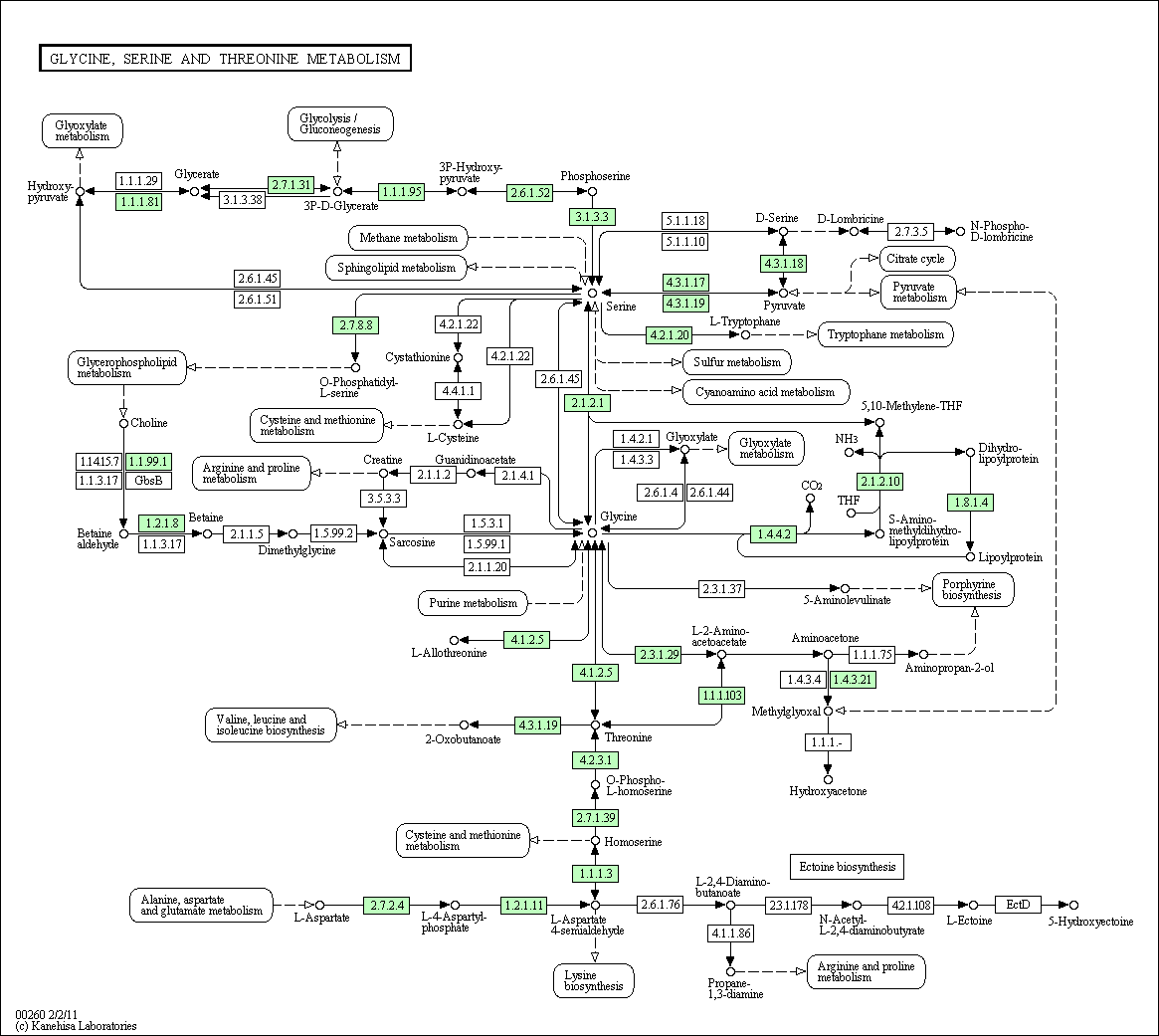 Methionine
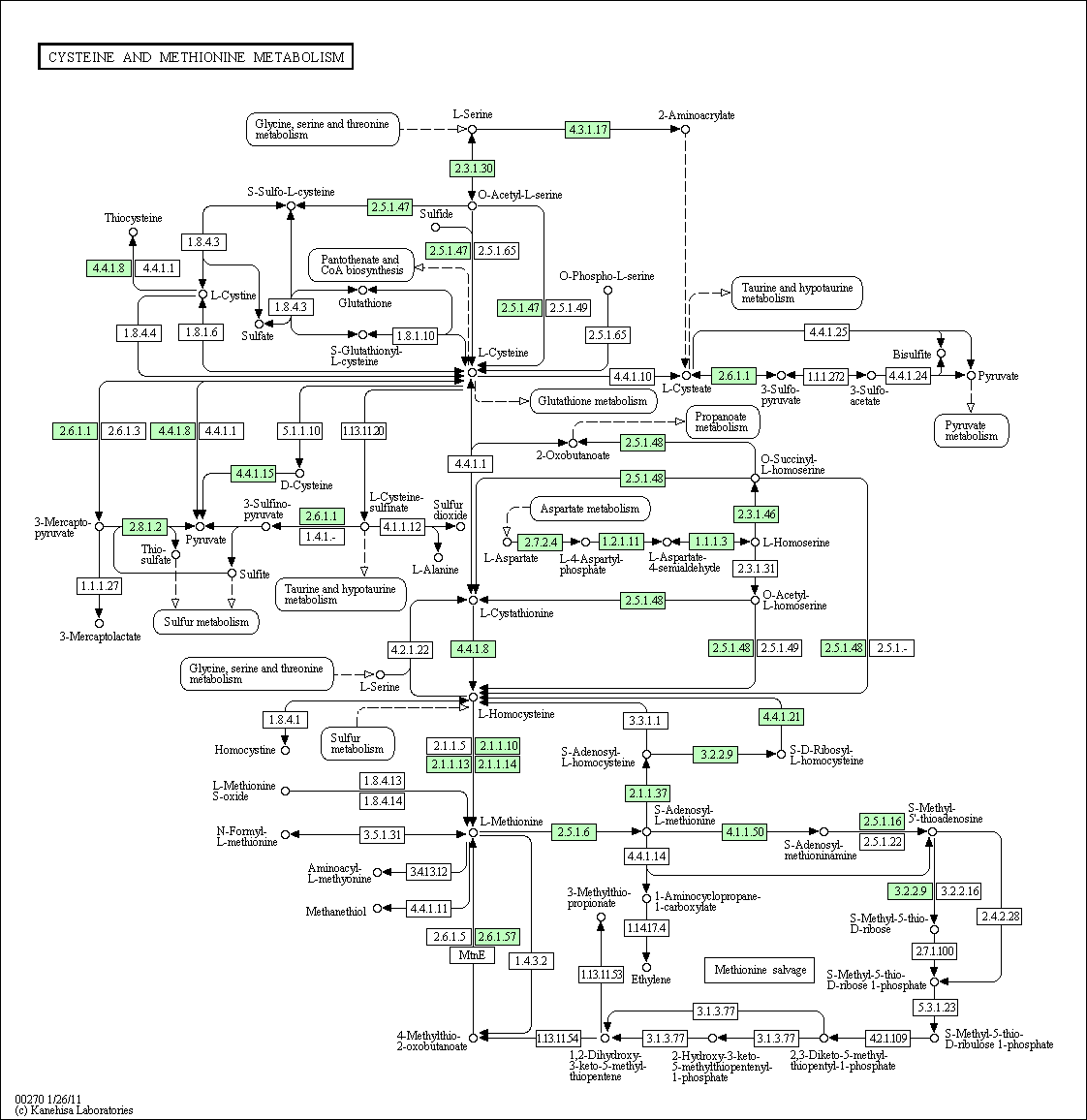 Leucine
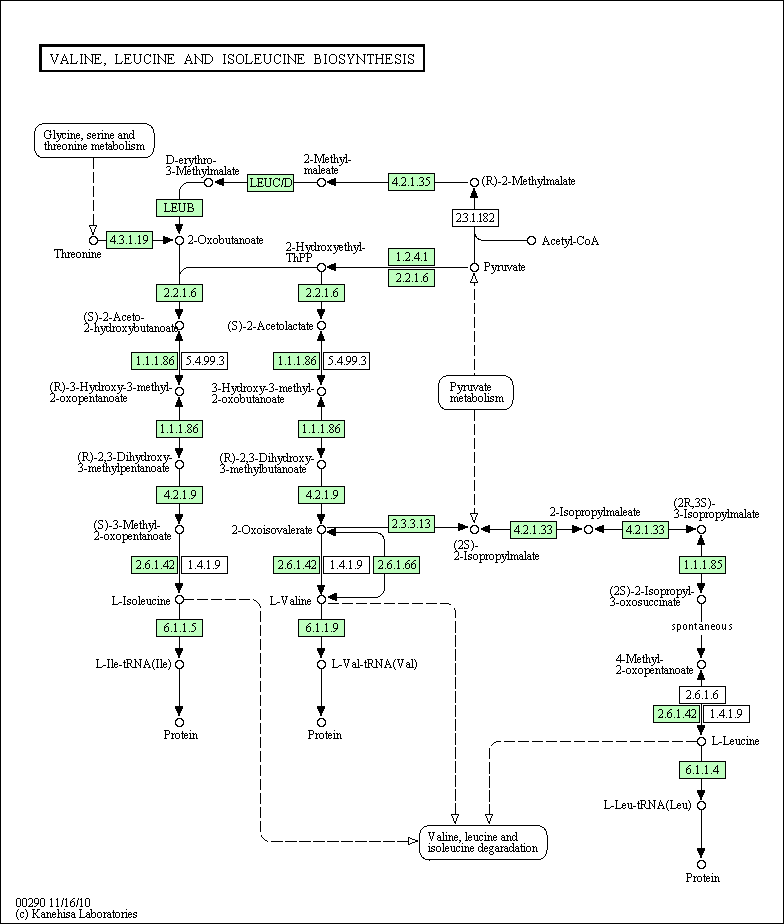 Thiamin
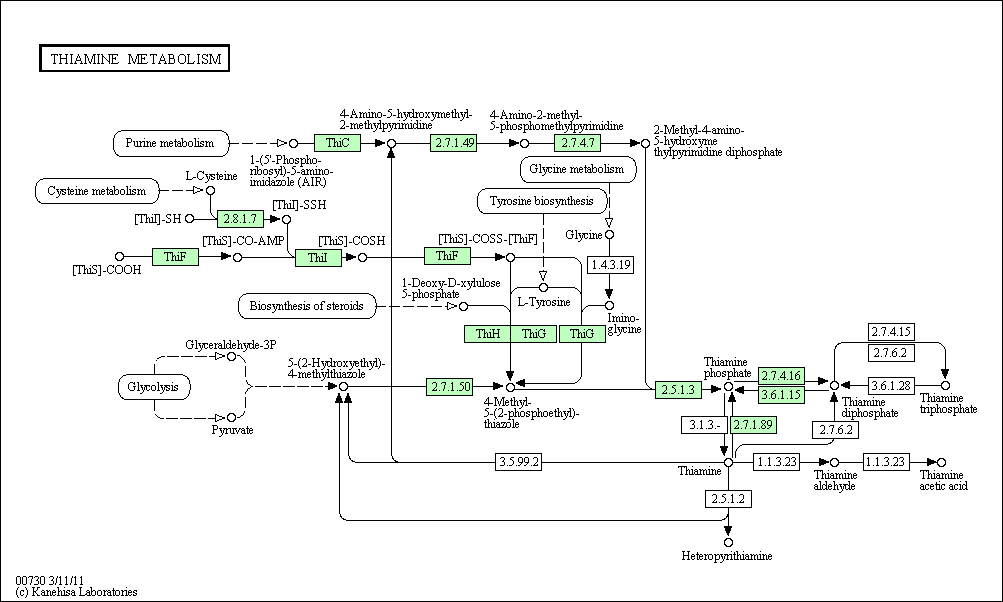 Arginine
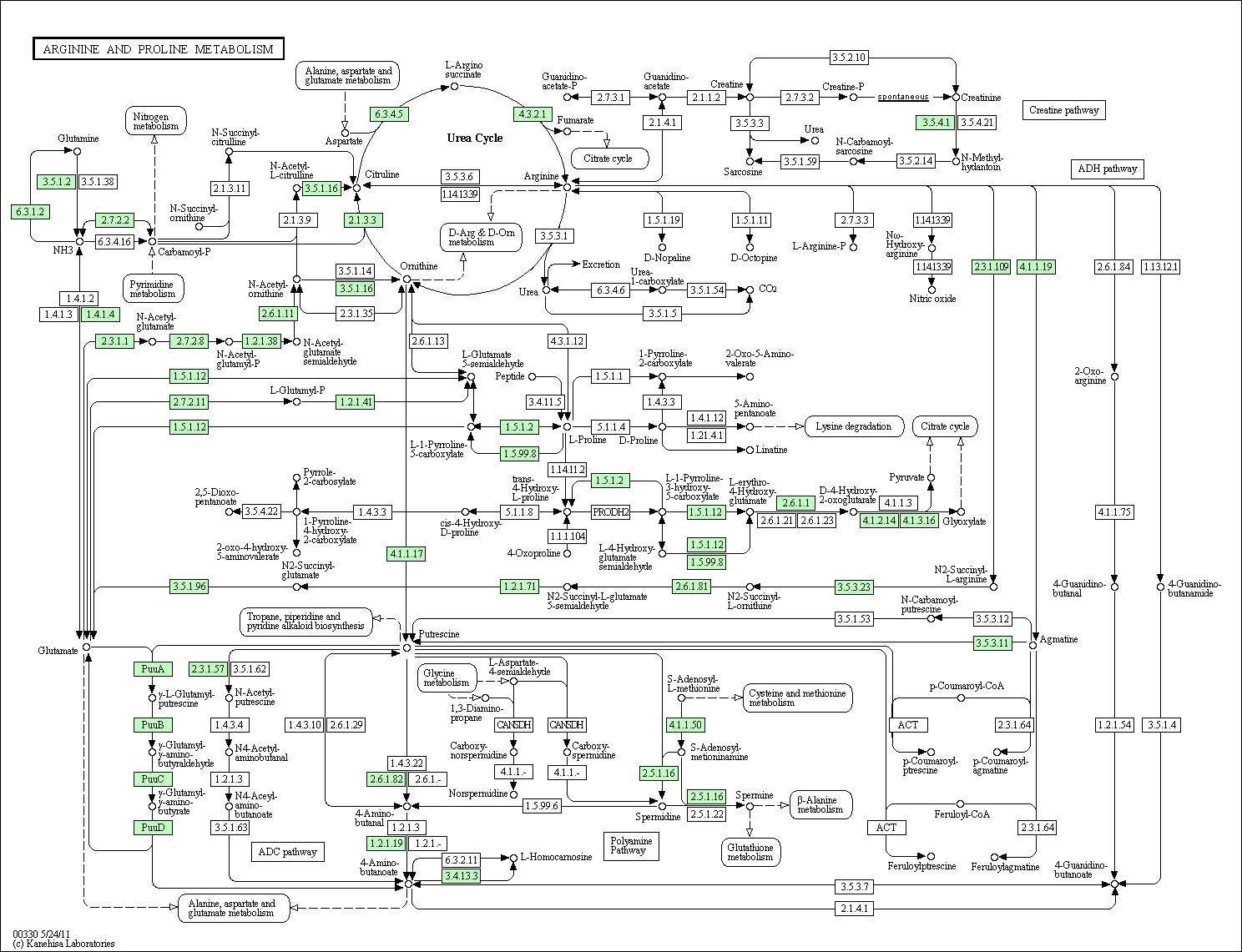 Tryptophan
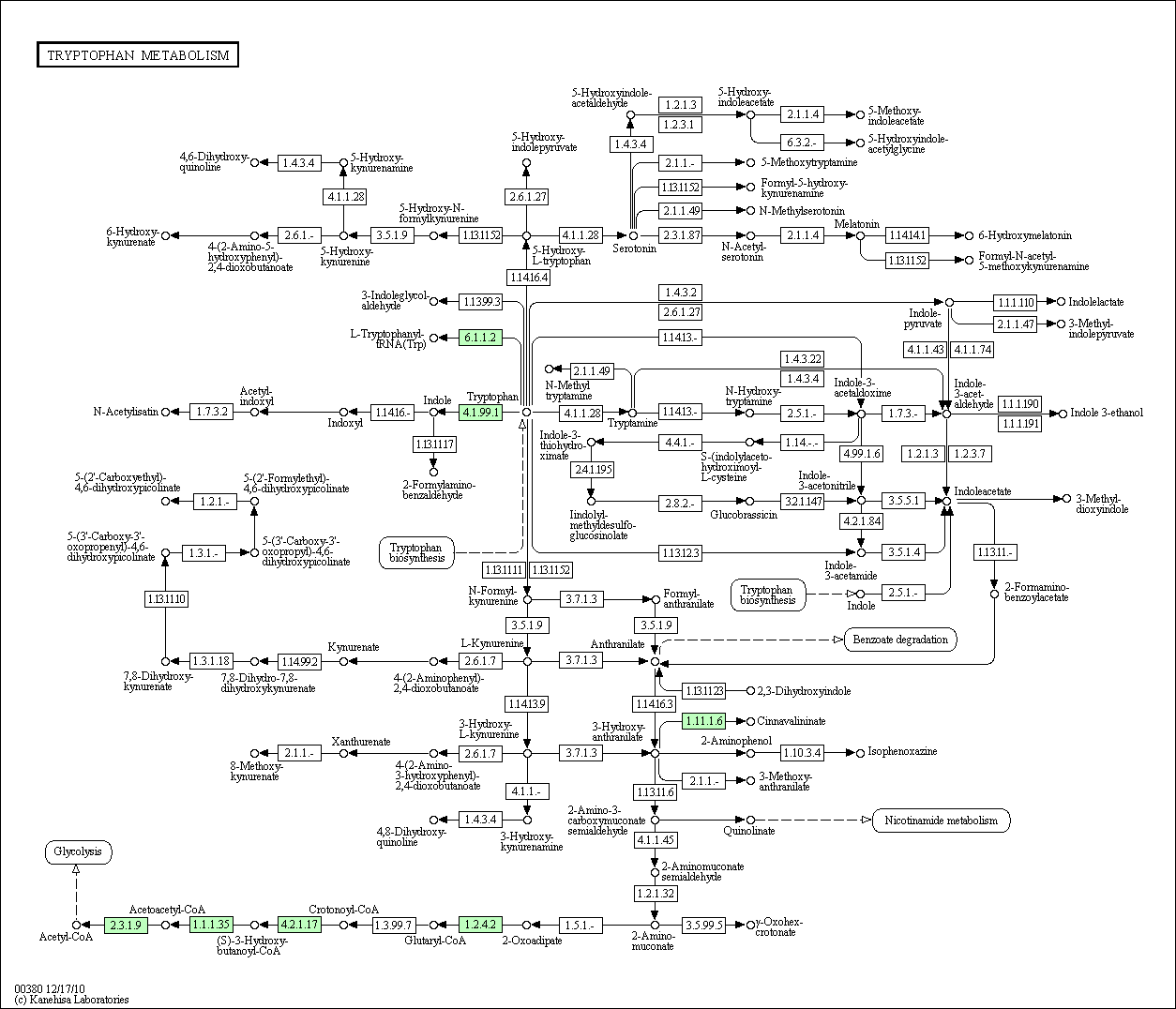 Thymine
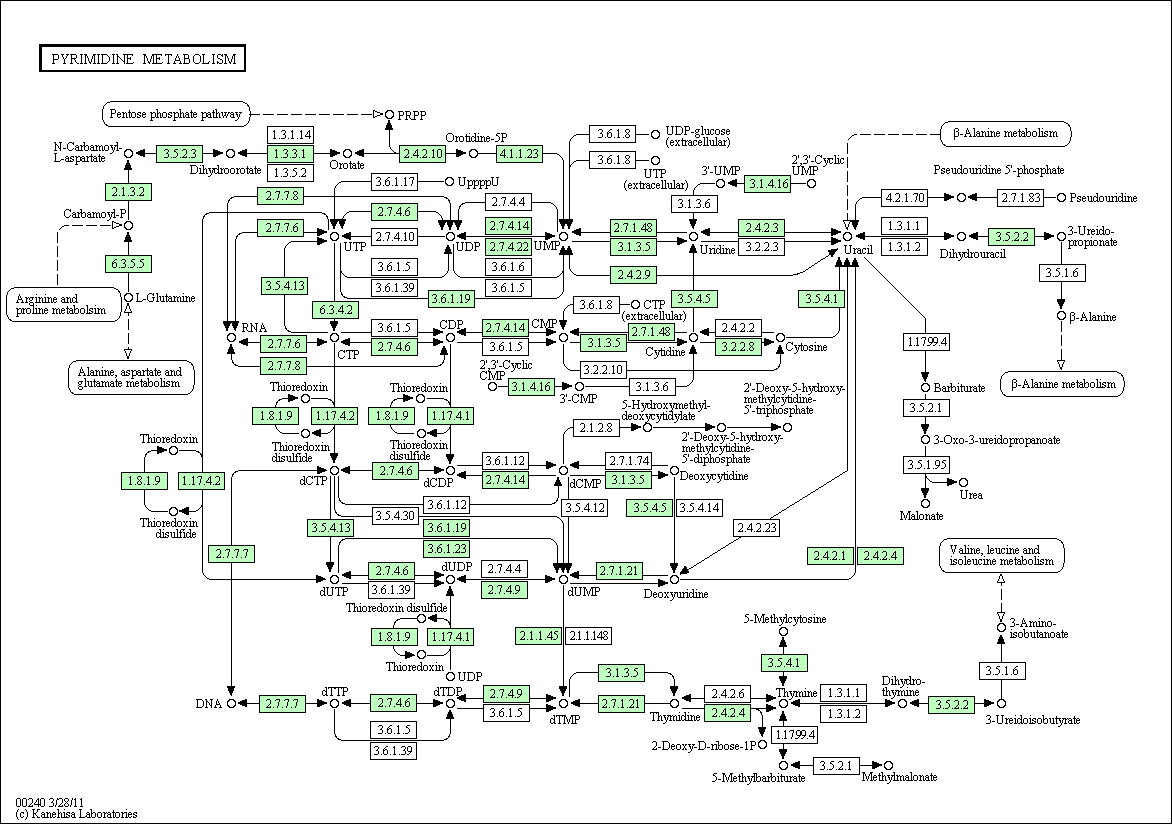 Uracil
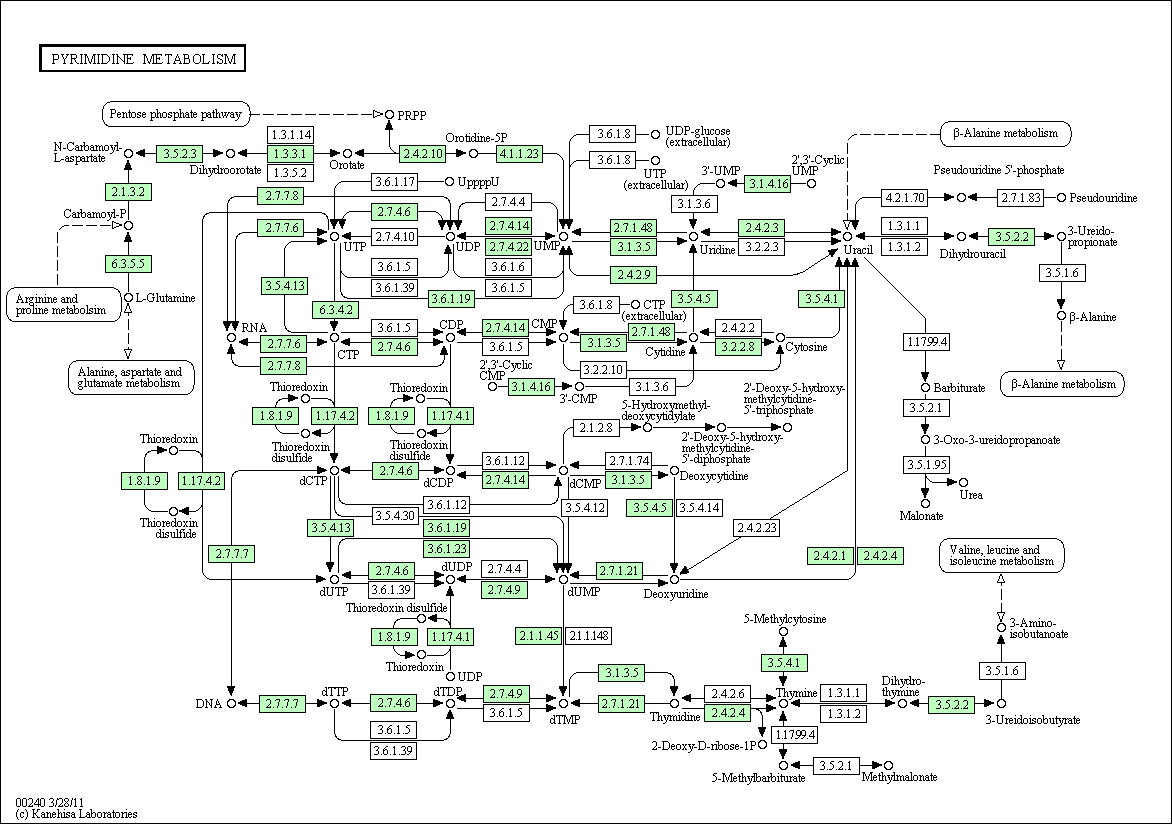